你还记得什么是因数？什么是倍数吗？
(1)常用的长度单位有哪些？相邻的两个单位间的进率是多少？
常用的长度单位：米、分米、厘米
                1米＝10分米  
                1分米＝10厘米
                1厘米＝10毫米
                进率是：10
你还记得什么是因数？什么是倍数吗？
(2)常用的面积单位有哪些？相邻的两个单位间的进率是多少？
常用的面积单位：平方米、平方分米、平方厘米
                1平方米＝100平方分米
                1平方分米＝100平方厘米
                相邻单位间进率是：100
你还记得什么是因数？什么是倍数吗？
(3)口答填空，并说明算法。
a  4米＝(　　)分米＝(　　)厘米
b  500厘米＝(　　)分米＝(　  )米
40
400
50
5
高级单位变为低级单位：数字会变大
                      高级单位的数×进率
低级单位变为高级单位：数字会变小
                      低级单位的数÷进率
同学们：你能回答吗？请讨论。
a、 棱长是1分米的正方体的体积是多少？
b、 棱长是10厘米的正方体的体积是多少？
c、 1立方分米与1000立方厘米哪个大？为什么？
1
分米
1分米
1分米
体积单位之间的进率是怎样的呢？
1立方分米
绿色圃中小学教育网 http://www.Lspjy.com
1立方厘米
1
1立方分米
分
米
1000立方厘米
你能得到什么？
1分米
1 立方分米＝1000立方厘米
1分米
绿色圃中小学教育网 http://www.Lspjy.com
1立方分米
1
1立方米
米
1000立方分米
你能得到什么？
1米
1 立方米＝1000立方分米
1米
绿色圃中小学教育网 http://www.Lspjy.com
体积单位之间的进率。
1立方分米＝1000立方厘米
1立方米＝1000立方分米
1000
每相邻两个体积单位之间的进率是：
10
100
1000
(1)3.8m3是多少立方分米？
(2)2400cm3是多少立方分米?
1000
想：1m3＝      dm3
    3.8m3＝      dm3
3800
想：      cm3＝1dm3
    2400cm3＝      dm3
1000
2.4
绿色圃中小学教育网 http://www.Lspjy.com
这个牛奶包装箱的体积是多少？
V＝abh
 ＝50×30×40
 ＝       (cm3)
 ＝       (dm3)
 ＝       (m3)
40cm
60000
30cm
60
50cm
0.06
答：这个牛奶包装箱的体积是0.06m3。
做一做
1.
3500
3.5dm³＝(     )cm³
0.7
700dm³＝(    )m³
250
0.25m³＝(    )dm³
做一做
要砌一道长15m、厚24cm、高3m的砖墙。如果每立方米用砖525块，一共要用砖多少块？
2.
24cm＝    (m)
0.24
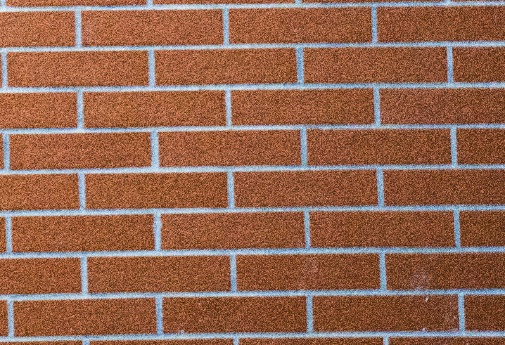 15×3×0.24＝
10.8(m³)
525×10.8＝
5670(块)
答：一共要用砖5670块。
绿色圃中小学教育网 http://www.Lspjy.com
练  习
1、口答填空。
0.8立方米＝(     )立方分米
450立方厘米＝(　　 )立方分米
28立方分米＝(　　 )立方米　　　　
70立方厘米＝(　 　)立方分米
0.35立方米＝(　 　)立方分米
          ＝(       )立方厘米
800
0.45
0.028
0.07
350
350000
2、判断。
   0.5立方米＝500立方厘米(　　)　
   2.6立方分米＝2立方米60立方厘米(　　)
×
×
绿色圃中小学教育网 http://www.Lspjy.com
3、口算下列各题。
320立方分米＝(       )立方米
0.32
5.8立方分米＝(       )立方厘米
5800
1.06立方米＝(       )立方分米
1060
70立方厘米＝(       )立方分米
0.07
8.9 平方米＝(       )平方分米
890
4、一个包装盒，如果从里面量长28cm，宽20cm，体积为
   11.76dm3。爸爸想用它包装一件长25cm，宽16cm，高
   18cm的玻璃器皿，是否可以装得下？
25×16×18＝
7200（cm³）
11.76dm³＝
11760cm³
7200cm³＜
11760cm³
答：可以装得下。
思维训练
一个长方体和一个正方体的棱长总和相等，已知长方体的长、宽、高分别是6dm、5dm、4dm，那么正方体的棱长是多少分米？它们的体积相等吗？
(6＋5＋4)×4
＝15×4
4dm
＝60(dm)
5dm
6dm
思维训练
60÷12＝5(dm)
长方体的体积＝6×5×4＝
120(dm³)
正方体的体积＝5×5×5＝
125(dm³)
125＞
120
答：正方体的棱长是5dm，它们的体积不相等。